Figure 10. Schematic representation of the network activated by layer 1 stimulation and putative localization of both ...
Cereb Cortex, Volume 19, Issue 10, October 2009, Pages 2411–2427, https://doi.org/10.1093/cercor/bhn258
The content of this slide may be subject to copyright: please see the slide notes for details.
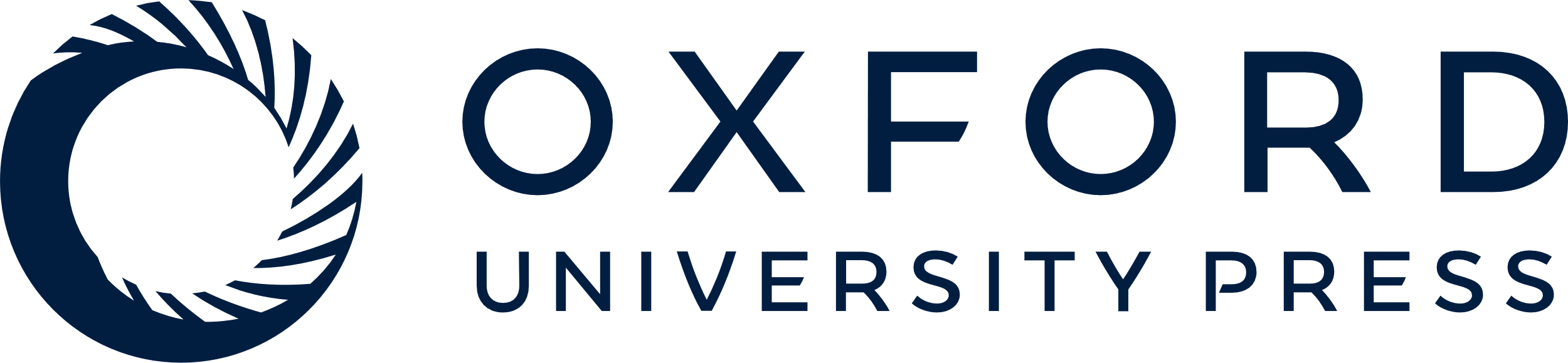 [Speaker Notes: Figure 10. Schematic representation of the network activated by layer 1 stimulation and putative localization of both subtypes (N1 and N2) of nicotinic receptors involved in the indirect modulation of layer 5 neurons. The upregulating effect of the activation of nicotinic receptors on the release of the corresponding neurotransmitter (GABA or glutamate) is indicated by arrows. According to previous work (Zhu and Chiappinelli 1999; Christophe et al. 2002), the N2 subtype of nicotinic receptors is probably located at the somatic and/or at the distal level on GABAergic interneurons. The schema is restricted to layer 1-stimulated neurons and afferents and does not represent any exhaustive view of all afferent terminals on a layer 5 pyramidal neuron.


Unless provided in the caption above, the following copyright applies to the content of this slide: © The Author 2009. Published by Oxford University Press. All rights reserved. For permissions, please e-mail: journals.permissions@oxfordjournals.org]